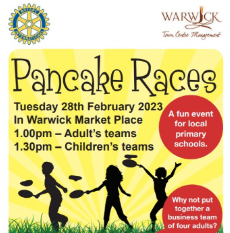 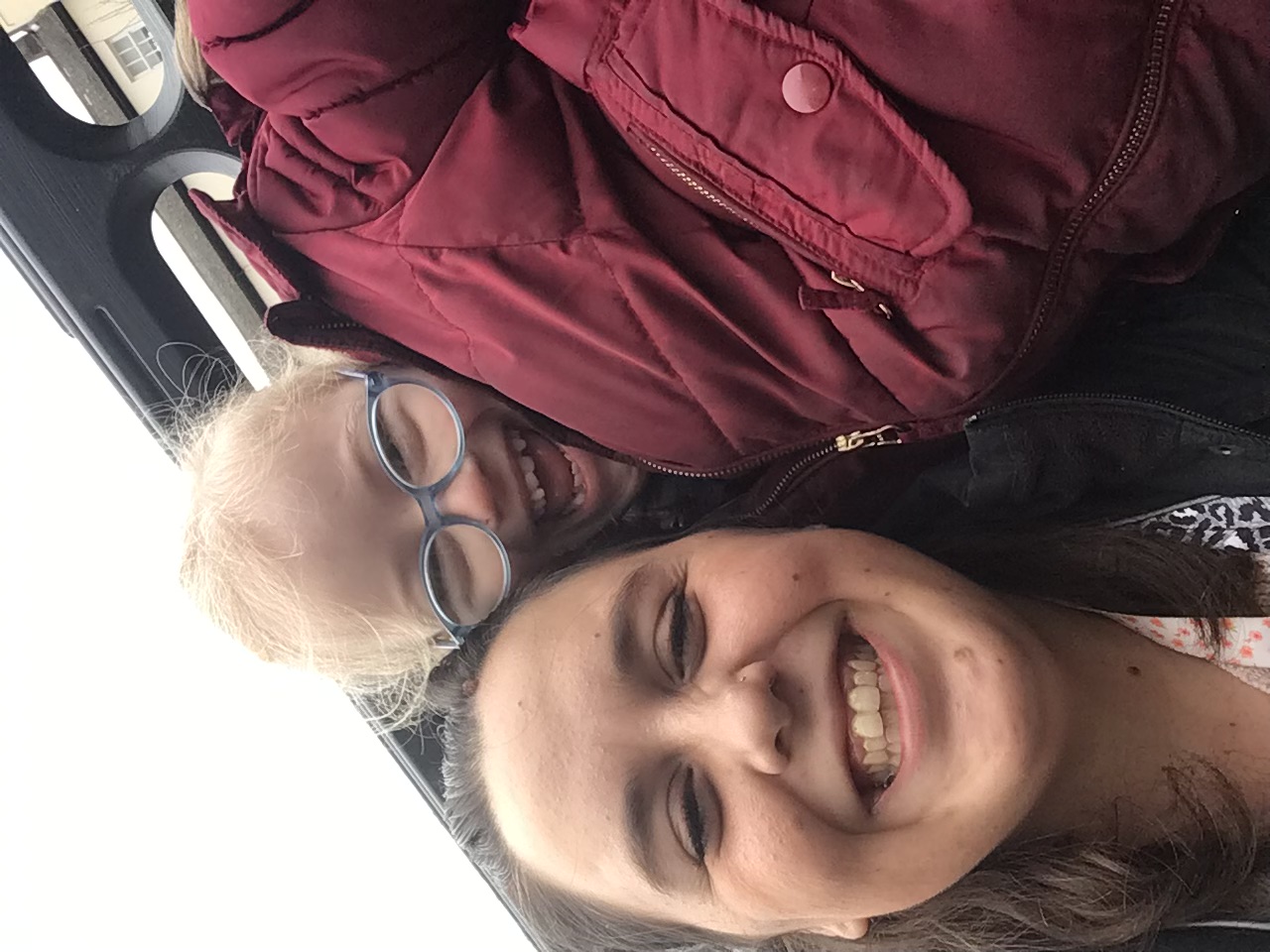 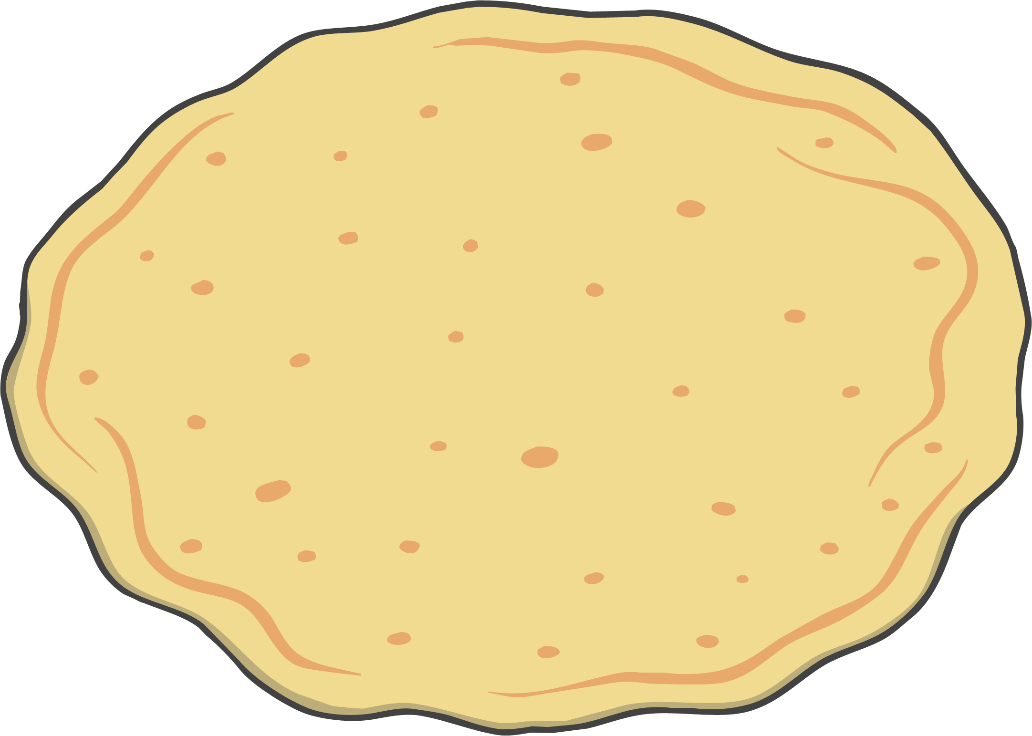 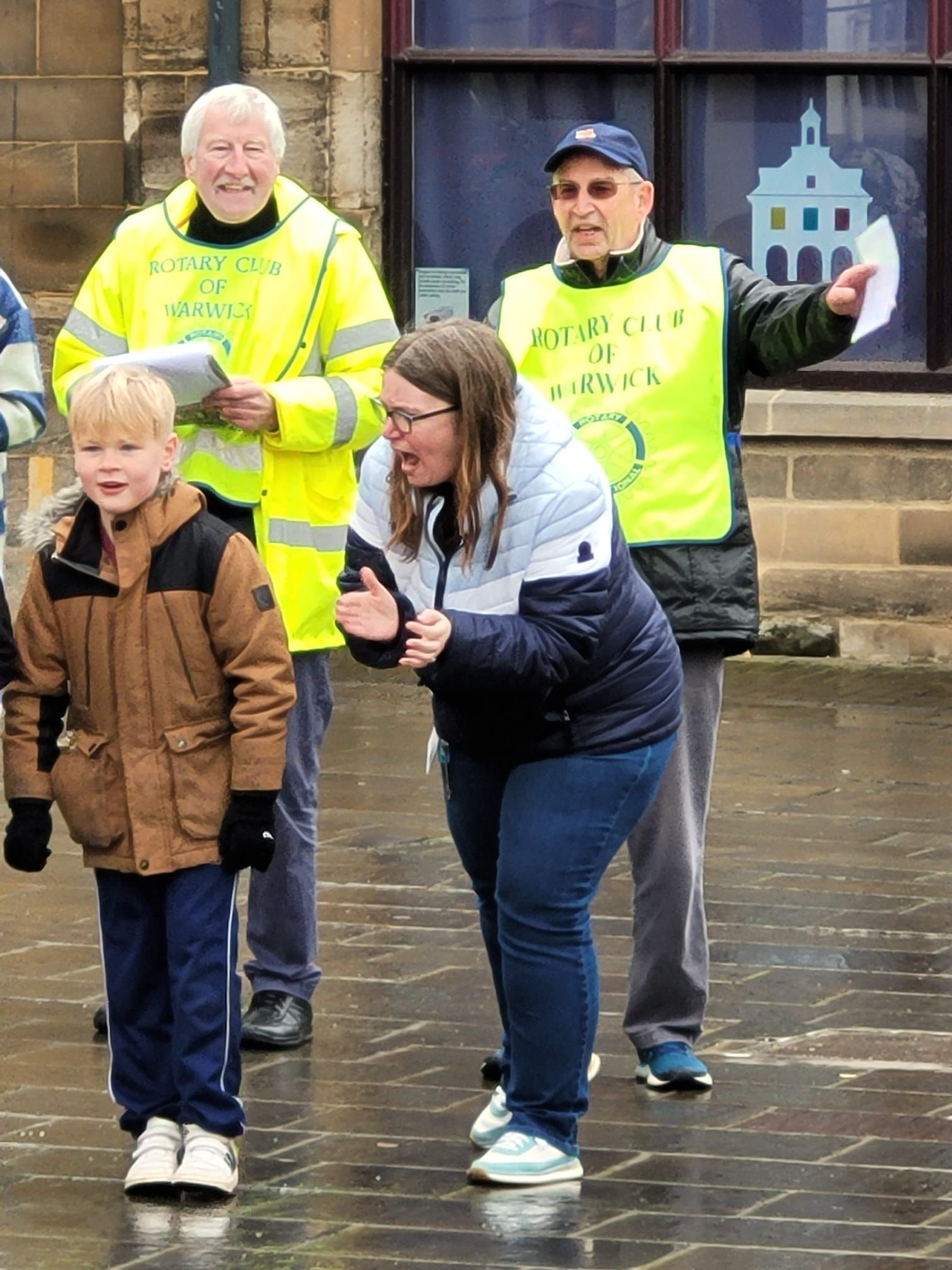 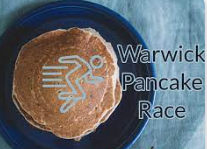 Warwick Pancake Races 2023
Team 1 Emscote @ Pancake Racing
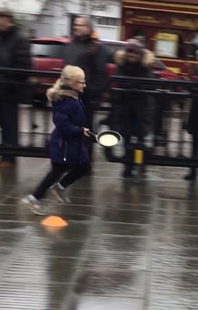 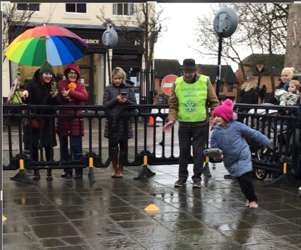 Logan 
Esme
Sophie
Mila
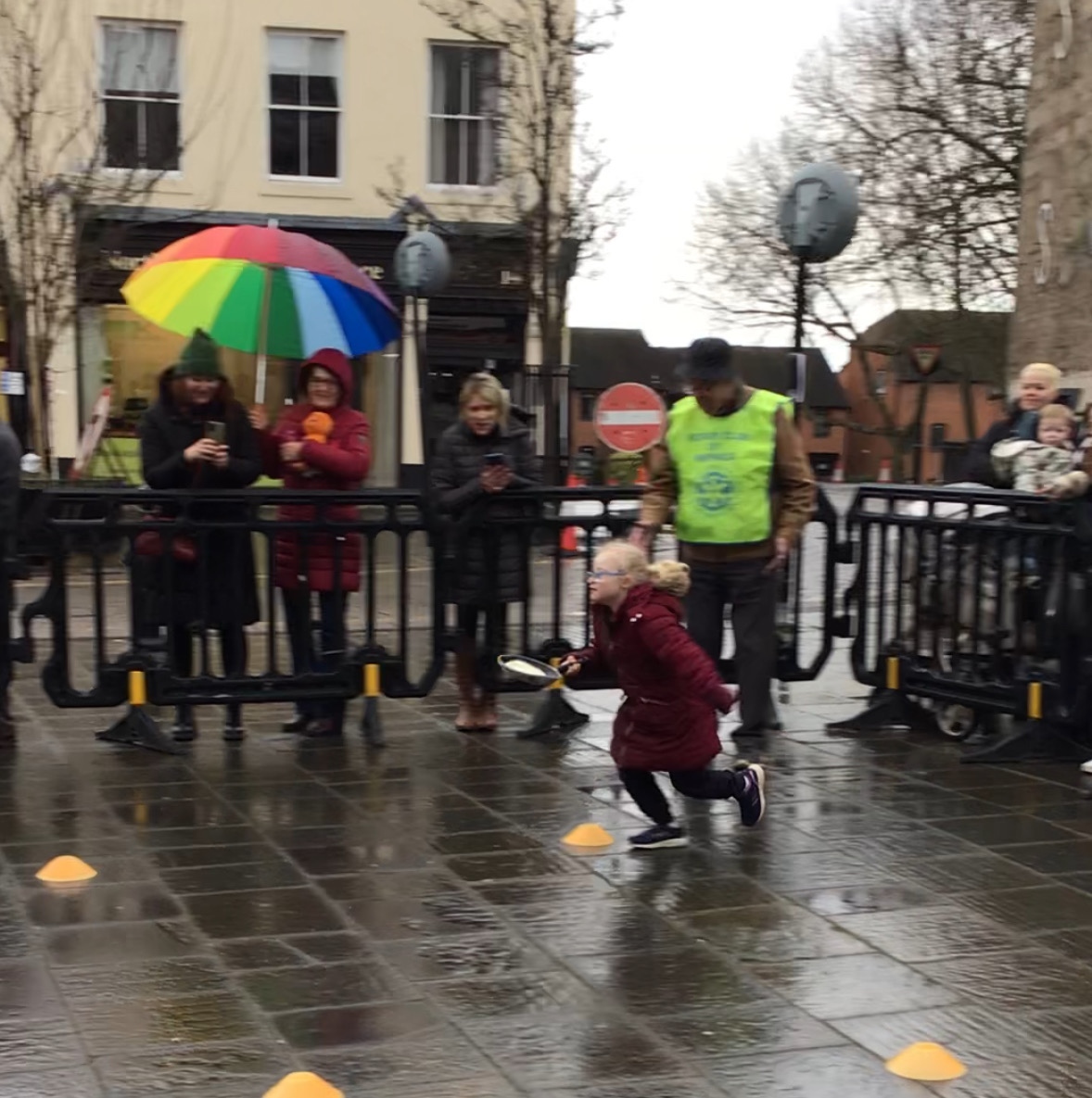 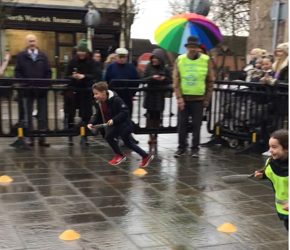 Photo courtesy of robinmyerscough (@flickr.com) - granted under creative commons licence - attribution
Team 2 Emscote @ Pancake Racing
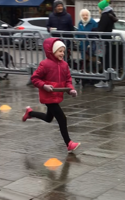 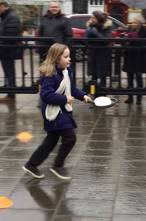 Douglas
Tommy 
Florence
Olivia
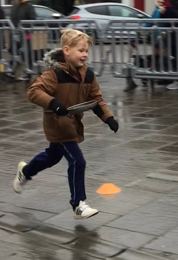 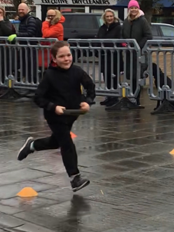 Photo courtesy of robinmyerscough (@flickr.com) - granted under creative commons licence - attribution
Team 3 Emscote @ Pancake Racing
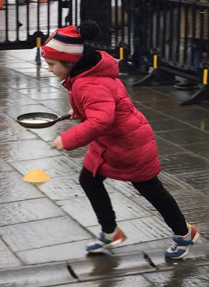 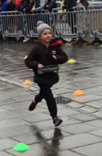 Otis
Isabella
Evie
Thomas
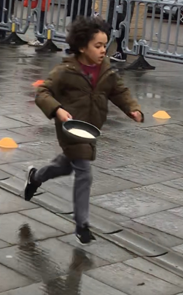 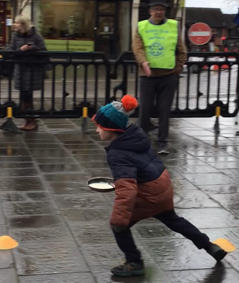 Photo courtesy of robinmyerscough (@flickr.com) - granted under creative commons licence - attribution
Team 4 Emscote @ Pancake Racing
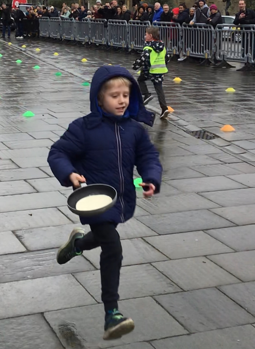 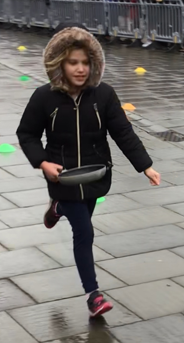 Oliver
Jessica
Lily
Isaac
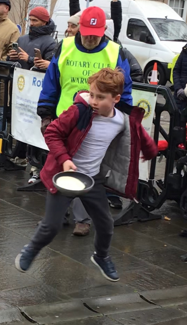 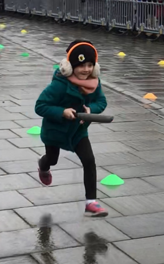 Photo courtesy of robinmyerscough (@flickr.com) - granted under creative commons licence - attribution
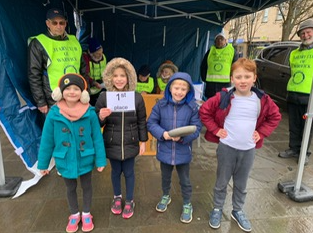 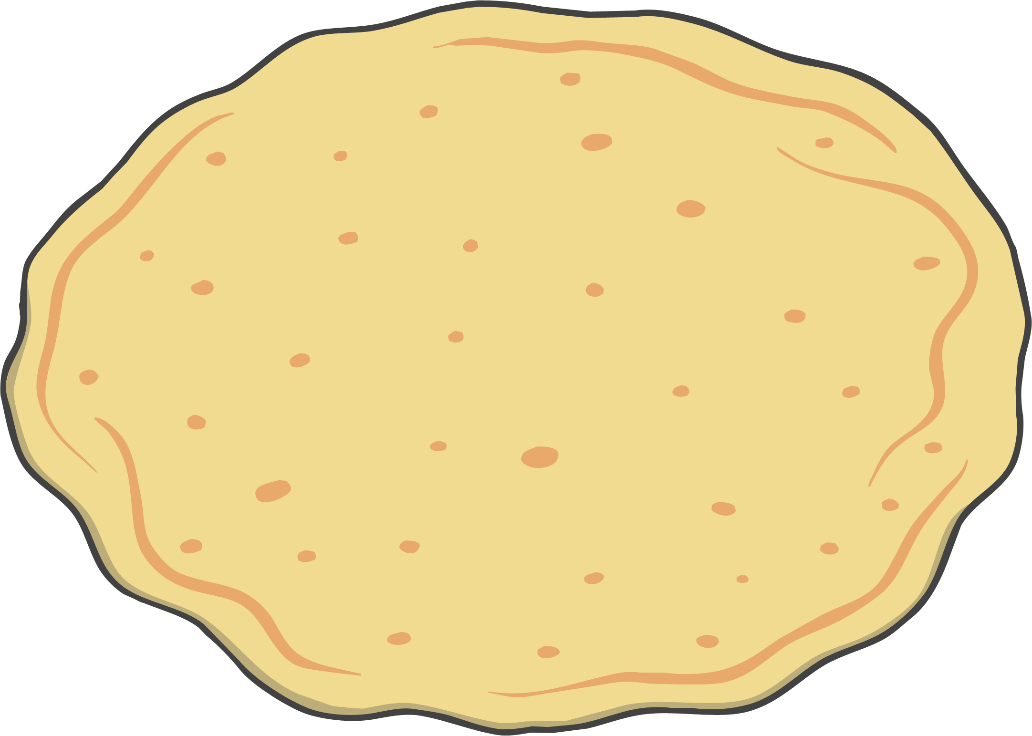 Our achievements
 Heats
2 x first place
1 x second place
1 x third place
Final
1st and 2nd place!!!!!
Warwick Pancake Races 2023
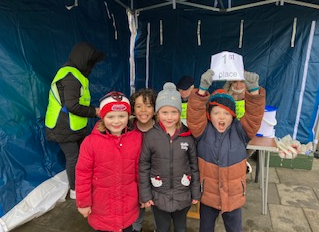 Great results meant 
Emscote Infant school won the KS1 event!!
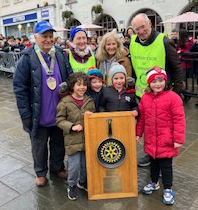 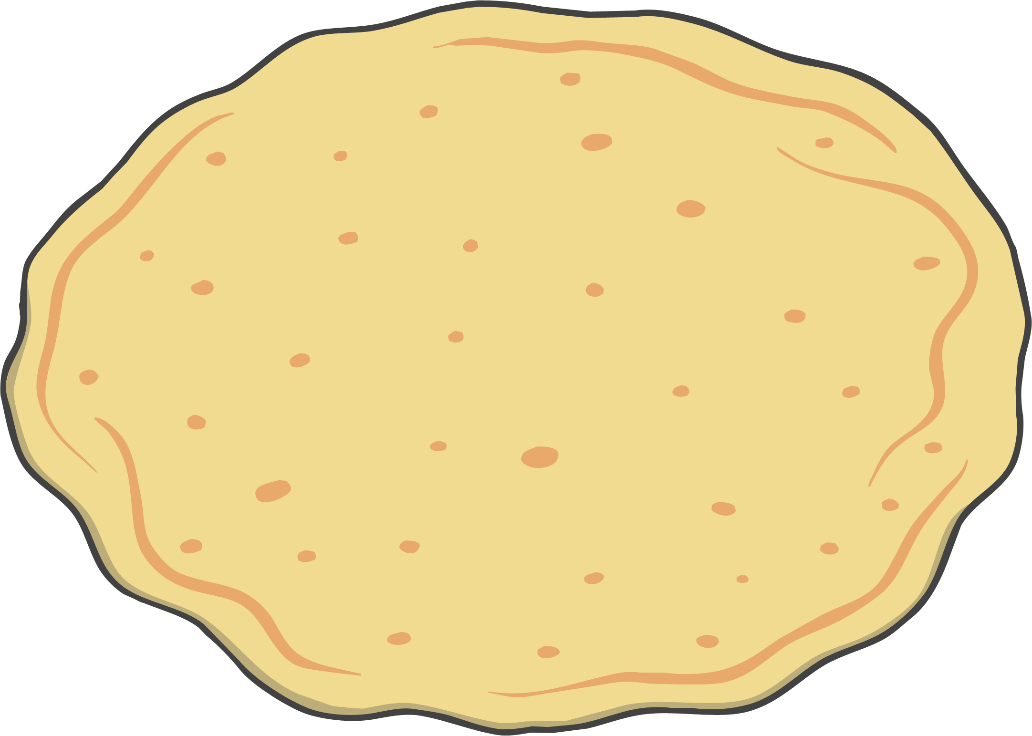 Our achievements
Final
1st and 2nd place!!!!!
Warwick Pancake Races 2023